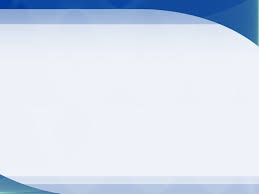 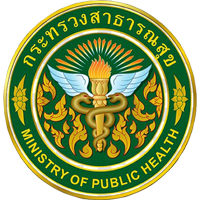 เขต 11
นำเสนอผลการดำเนินงานยุทธศาสตร์ที่ 4 
อภิบาลระบบ
ข้อมูลข่าวสารเทคโนโลยีสารสนเทศ

โดย
น.พ.มนู  ศุกลสกุล
CIO
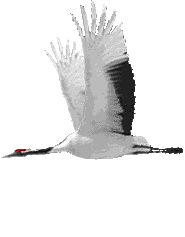 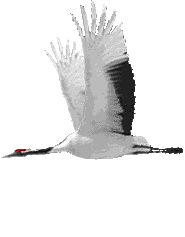 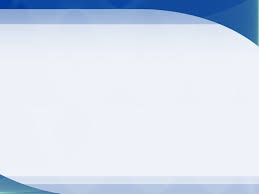 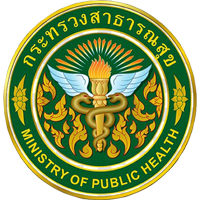 การดำเนินงาน Data center เขตบริการสุขภาพที่ 11
เขต 11
Hardware ของจังหวัดในเขตบริการสุขภาพที่ 11
      - Hardware Data Center และ Clound เขตบริการสุขภาพที่ 11
      - Server Data Center เขตบริการสุขภาพที่ 11
      - Server Data Center ของจังหวัด
      ได้ดำเนินการจัดหา Hardware ต่างๆ รวมทั้ง Server ระดับจังหวัด และใช้ได้แล้วในทุกจังหวัดของเขตบริการสุขภาพที่ 11
      สำหรับ Server Data Center ระดับเขต กำลังรอส่งมอบของ เพื่อดำเนินการต่อไป
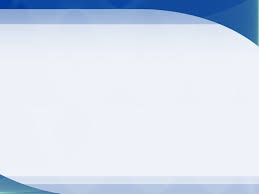 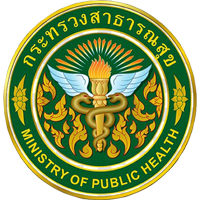 การดำเนินงาน Data center เขตบริการสุขภาพที่ 11
2. Software 
   2.1 Software สำหรับ PDC เพื่อใช้จัดการ Report ต่างๆ ที่มีฐานข้อมูลใน 43 แฟ้ม ส่งมอบของแล้ว แต่เนื่องจากระบบข้อมูลสุขภาพทีความซับซ้อน จึงต้องตรวจสอบความครบถ้วน ถูกต้อง สมบูรณ์  อีกครั้งหนึ่ง 
   2.2 Software สำหรับ RDC เมื่อ Software สำหรับ PDC ครบถ้วน ถูกต้อง สมบูรณ์ สามารถดำเนินการได้เลย
   2.3 จังหวัดชุมพร ได้เขียนโปรแกรมตรวจสอบการส่งข้อมูลของสถานบริการ ใช้ในเขต 11 ใช้แล้วและสามารถติดตามการ ส่งข้อมูลของสถานบริการได้ทาง  http://203.157.219.101/pdcmonitor 
   2.4 โปรแกรม JHOS ศูนย์เทคฯ จะเริ่มดำเนินการในเดือนมกราคม 2558
   2.5 WEB SITE เขต ดำเนินการติดตั้งแล้ว รอส่งมอบ Server Cloud
เขต 11
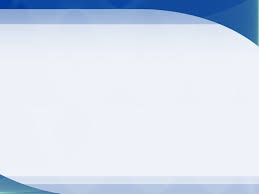 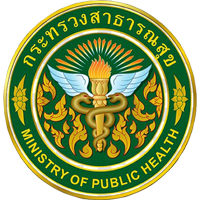 การดำเนินงาน จัดเก็บข้อมูล KPI 
ในเขตบริการสุขภาพที่ 11
เขต 11
วิธีจัดเก็บข้อมูล KPI มี 3 ช่องทาง
1. จากฐานข้อมูล 50 แฟ้ม ที่ถูกส่งมาจากสถานบริการ
2. กรณีไม่มีจากฐานข้อมูล 43 แฟ้ม ต้องจัดหาโปรแกรมสำหรับการบันทึกข้อมูลเฉพาะ ซึ่งจะต้องกำหนดว่าบันทึกในระดับใด (รพ.สต., รพช., รพท./รพศ., สสอ. หรือ สสจ.) และช่วงเวลาใด
3. KPI บางตัวต้องจัดเก็บโดยใช้แบบสำรวจ ทางไฟล์อิเล็คโทรนิคส์
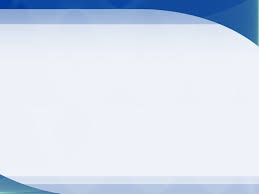 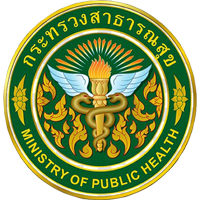 การดำเนินงาน จัดเก็บข้อมูล KPI 
ในเขตบริการสุขภาพที่ 11
เขต 11
ประเภทของระดับ KPI 
KPI ระดับกระทรวงสาธารณสุข
KPI ระดับเขตบริการสาธารณสุข
KPI ระดับจังหวัด
KPI Service Plan
KPI บ้านเลขที่ 11/7
KPI QOF
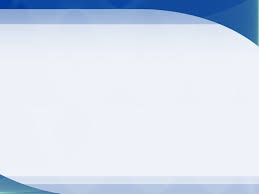 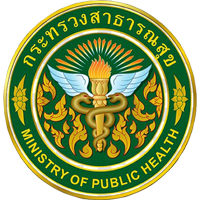 วิธีจัดเก็บข้อมูล KPI 
ในเขตบริการสุขภาพที่ 11
เขต 11
1. KPI ระดับกระทรวงสาธารณสุข (20 ตัว เก็บ 17 ตัว)
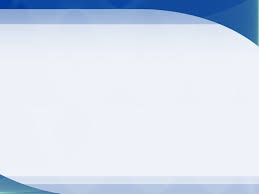 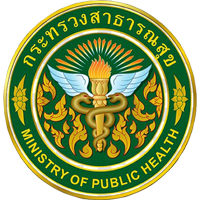 วิธีจัดเก็บข้อมูล KPI 
ในเขตบริการสุขภาพที่ 11
เขต 11
1. KPI ระดับกระทรวงสาธารณสุข
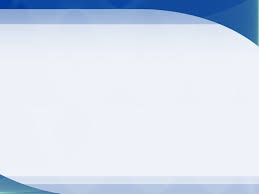 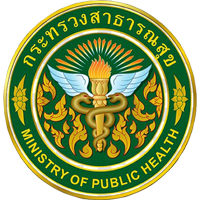 วิธีจัดเก็บข้อมูล KPI 
ในเขตบริการสุขภาพที่ 11
เขต 11
1. KPI ระดับกระทรวงสาธารณสุข
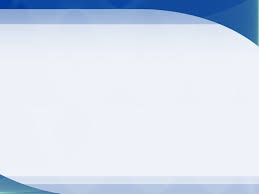 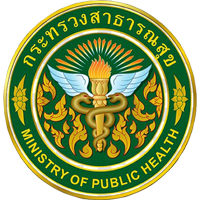 วิธีจัดเก็บข้อมูล KPI 
ในเขตบริการสุขภาพที่ 11
เขต 11
1. KPI ระดับกระทรวงสาธารณสุข
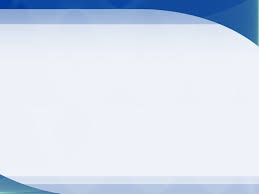 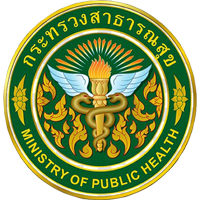 วิธีจัดเก็บข้อมูล KPI 
ในเขตบริการสุขภาพที่ 11
เขต 11
KPI ระดับกระทรวงสาธารณสุข
      จำนวนทั้งหมด		21	ตัว
      ต้องจัดเก็บ    		17	ตัว
      จัดเก็บในฐานข้อมูล 43แฟ้ม 	 8	ตัว
      Key In			 1	ตัว
      วิธีพิเศษ			 9	ตัว
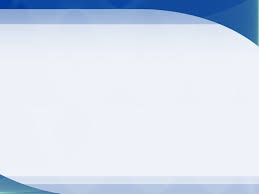 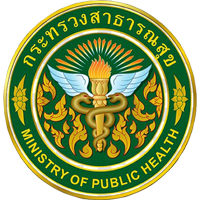 วิธีจัดเก็บข้อมูล KPI 
ในเขตบริการสุขภาพที่ 11
เขต 11
2. KPI ระดับเขตบริการสุขภาพ  (35 ตัว จัดเก็บ 24 ตัว)
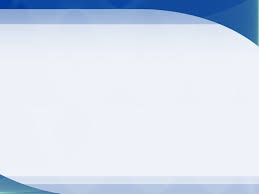 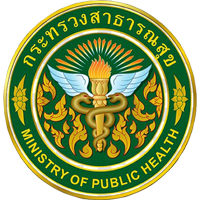 วิธีจัดเก็บข้อมูล KPI 
ในเขตบริการสุขภาพที่ 11
เขต 11
2. KPI ระดับเขตบริการสุขภาพ
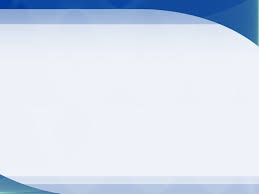 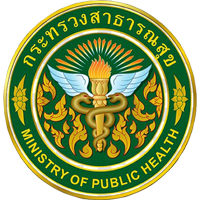 วิธีจัดเก็บข้อมูล KPI 
ในเขตบริการสุขภาพที่ 11
เขต 11
2. KPI ระดับเขตบริการสุขภาพ
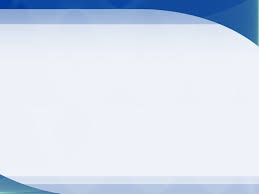 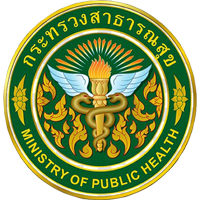 วิธีจัดเก็บข้อมูล KPI 
ในเขตบริการสุขภาพที่ 11
เขต 11
2. KPI ระดับเขตบริการสุขภาพ
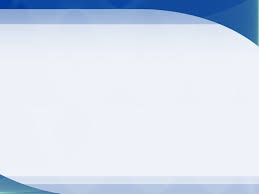 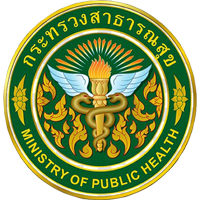 วิธีจัดเก็บข้อมูล KPI 
ในเขตบริการสุขภาพที่ 11
2. KPI ระดับเขตบริการสุขภาพ
เขต 11
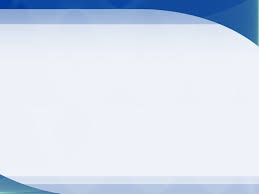 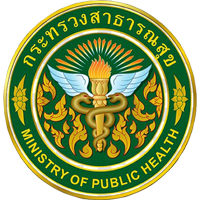 วิธีจัดเก็บข้อมูล KPI 
ในเขตบริการสุขภาพที่ 11
เขต 11
2. KPI ระดับเขตบริการสุขภาพ
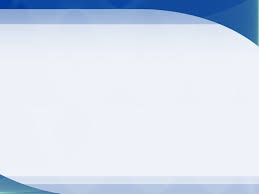 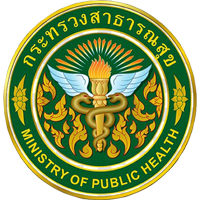 วิธีจัดเก็บข้อมูล KPI 
ในเขตบริการสุขภาพที่ 11
เขต 11
2.    KPI ระดับเขตบริการสุขภาพ
      จำนวนทั้งหมด		35	ตัว
      ต้องจัดเก็บ    		24	ตัว
      จัดเก็บในฐานข้อมูล 43แฟ้ม 	 6	ตัว
      Key In			 4	ตัว
      วิธีพิเศษ			14	ตัว
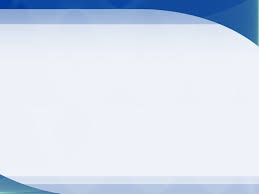 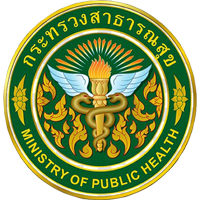 วิธีจัดเก็บข้อมูล KPI 
ในเขตบริการสุขภาพที่ 11
3. KPI ระดับจังหวัด ( 40 ตัว จัดเก็บ 37 ตัว)
เขต 11
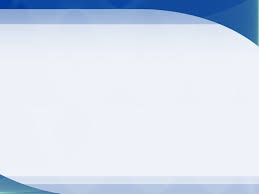 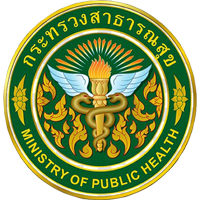 วิธีจัดเก็บข้อมูล KPI 
ในเขตบริการสุขภาพที่ 11
3. KPI ระดับจังหวัด
เขต 11
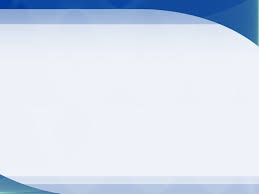 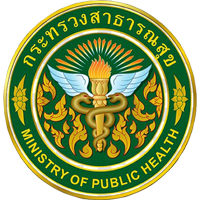 วิธีจัดเก็บข้อมูล KPI 
ในเขตบริการสุขภาพที่ 11
3. KPI ระดับจังหวัด
เขต 11
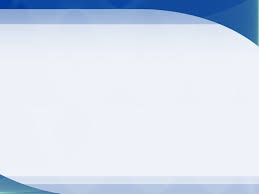 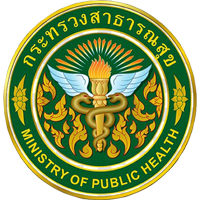 วิธีจัดเก็บข้อมูล KPI 
ในเขตบริการสุขภาพที่ 11
เขต 11
3. KPI ระดับจังหวัด
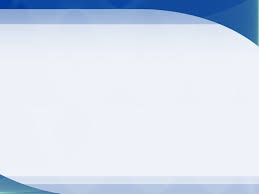 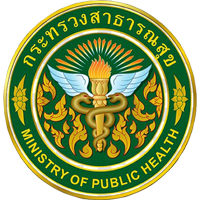 วิธีจัดเก็บข้อมูล KPI 
ในเขตบริการสุขภาพที่ 11
เขต 11
3. KPI ระดับจังหวัด
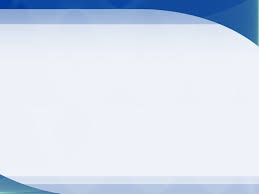 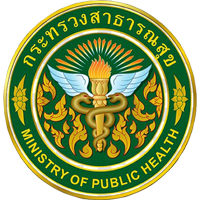 วิธีจัดเก็บข้อมูล KPI 
ในเขตบริการสุขภาพที่ 11
เขต 11
3. KPI ระดับจังหวัด
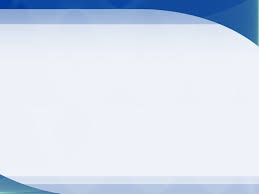 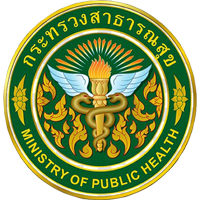 วิธีจัดเก็บข้อมูล KPI 
ในเขตบริการสุขภาพที่ 11
เขต 11
3. KPI ระดับจังหวัด
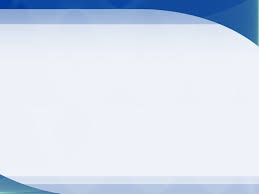 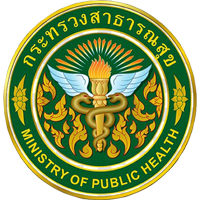 วิธีจัดเก็บข้อมูล KPI 
ในเขตบริการสุขภาพที่ 11
เขต 11
3. KPI ระดับจังหวัด
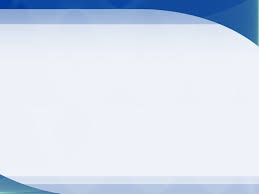 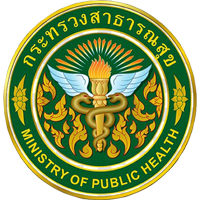 วิธีจัดเก็บข้อมูล KPI 
ในเขตบริการสุขภาพที่ 11
เขต 11
3.   KPI ระดับจังหวัด
      จำนวนทั้งหมด		40	ตัว
      ต้องจัดเก็บ    		37	ตัว
      จัดเก็บในฐานข้อมูล 43แฟ้ม 	 9	ตัว
      Key In			 8	ตัว
      วิธีพิเศษ			20	ตัว
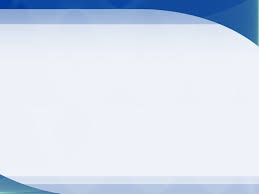 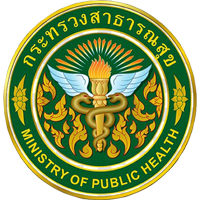 วิธีจัดเก็บข้อมูล KPI 
ในเขตบริการสุขภาพที่ 11
เขต 11
4. KPI Service Plan สาขามะเร็ง (12 ตัว) (43 แฟ้ม 3 ตัว)
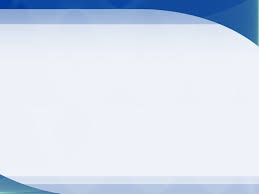 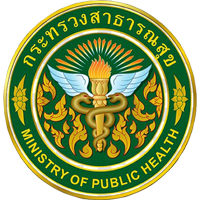 วิธีจัดเก็บข้อมูล KPI 
ในเขตบริการสุขภาพที่ 11
เขต 11
4. KPI Service Plan สาขามะเร็ง
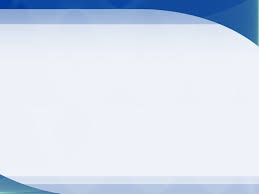 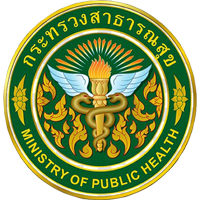 วิธีจัดเก็บข้อมูล KPI 
ในเขตบริการสุขภาพที่ 11
เขต 11
4. KPI Service Plan สาขามะเร็ง
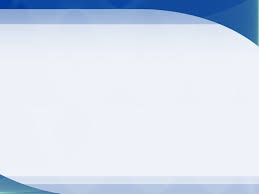 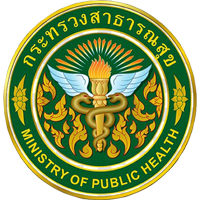 วิธีจัดเก็บข้อมูล KPI 
ในเขตบริการสุขภาพที่ 11
เขต 11
4. KPI Service Plan สาขาหัวใจ (8 ข้อ) (7)
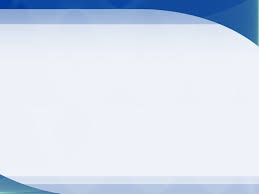 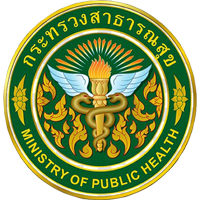 วิธีจัดเก็บข้อมูล KPI 
ในเขตบริการสุขภาพที่ 11
เขต 11
4. KPI Service Plan สาขาหัวใจ
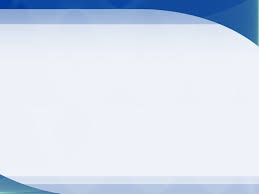 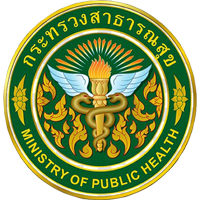 วิธีจัดเก็บข้อมูล KPI 
ในเขตบริการสุขภาพที่ 11
เขต 11
4. KPI Service Plan สาขาอุบัติเหตุ (3 ข้อ)
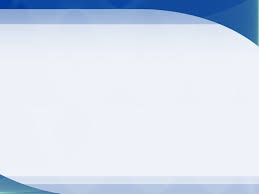 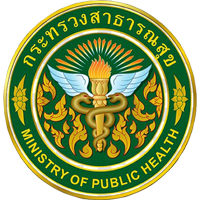 วิธีจัดเก็บข้อมูล KPI 
ในเขตบริการสุขภาพที่ 11
เขต 11
4. KPI Service Plan สาขาทารกแรกเกิด (24 ข้อ) (13)
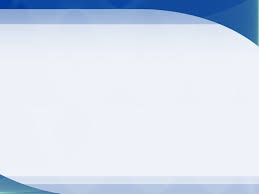 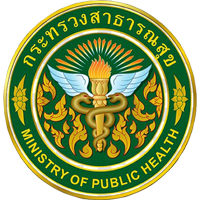 วิธีจัดเก็บข้อมูล KPI 
ในเขตบริการสุขภาพที่ 11
เขต 11
4. KPI Service Plan สาขาทารกแรกเกิด
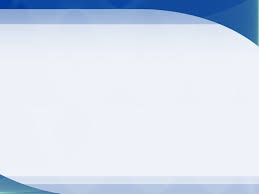 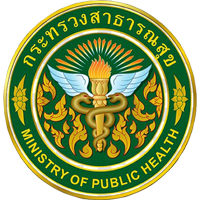 วิธีจัดเก็บข้อมูล KPI 
ในเขตบริการสุขภาพที่ 11
เขต 11
4. KPI Service Plan สาขาทารกแรกเกิด
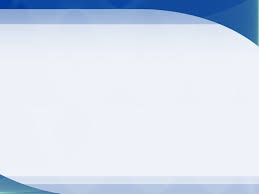 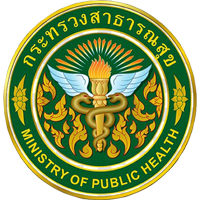 วิธีจัดเก็บข้อมูล KPI 
ในเขตบริการสุขภาพที่ 11
เขต 11
4. KPI Service Plan สาขาทารกแรกเกิด
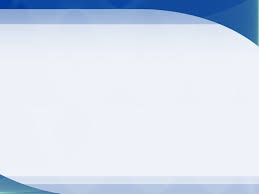 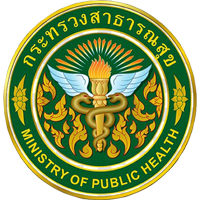 วิธีจัดเก็บข้อมูล KPI 
ในเขตบริการสุขภาพที่ 11
เขต 11
4. KPI Service Plan สาขาทารกแรกเกิด
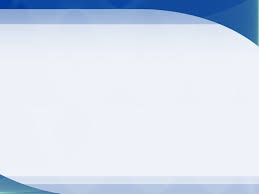 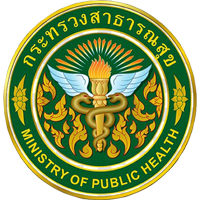 วิธีจัดเก็บข้อมูล KPI 
ในเขตบริการสุขภาพที่ 11
เขต 11
4. KPI Service Plan สาขาจิตเวช (4 ข้อ)
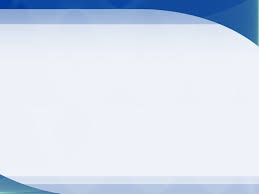 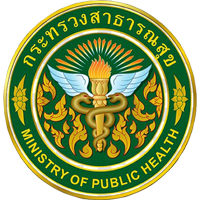 วิธีจัดเก็บข้อมูล KPI 
ในเขตบริการสุขภาพที่ 11
เขต 11
4. KPI Service Plan สาขาเวชกรรมฟื้นฟู (3 ข้อ)
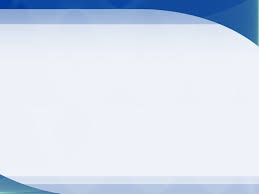 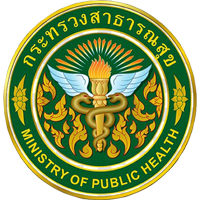 วิธีจัดเก็บข้อมูล KPI 
ในเขตบริการสุขภาพที่ 11
เขต 11
4. KPI Service Plan สาขาตา (5 ข้อ)
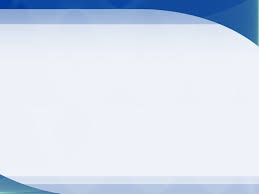 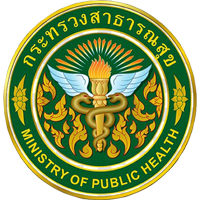 วิธีจัดเก็บข้อมูล KPI 
ในเขตบริการสุขภาพที่ 11
เขต 11
4. KPI Service Plan สาขาไต (19 ข้อ) (13)
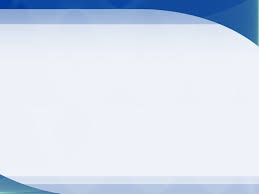 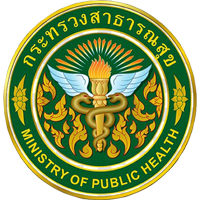 วิธีจัดเก็บข้อมูล KPI 
ในเขตบริการสุขภาพที่ 11
เขต 11
4. KPI Service Plan สาขาไต
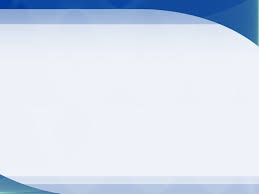 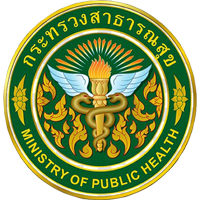 วิธีจัดเก็บข้อมูล KPI 
ในเขตบริการสุขภาพที่ 11
เขต 11
4. KPI Service Plan สาขาไต
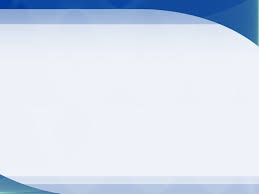 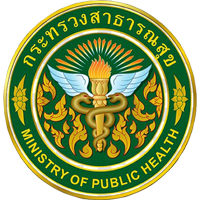 วิธีจัดเก็บข้อมูล KPI 
ในเขตบริการสุขภาพที่ 11
เขต 11
4. KPI Service Plan สาขาปฐมภูมิ ทุติยภูมิ (1 ข้อ)
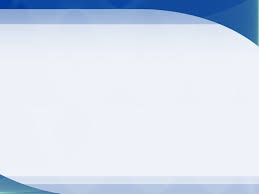 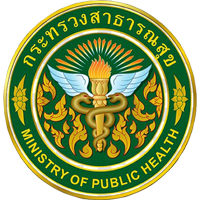 วิธีจัดเก็บข้อมูล KPI 
ในเขตบริการสุขภาพที่ 11
เขต 11
4. KPI Service Plan  5 สาขาหลัก (6 ข้อ) (1)
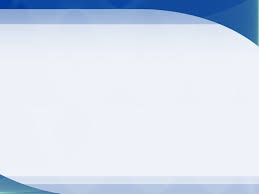 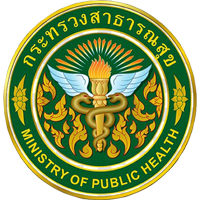 วิธีจัดเก็บข้อมูล KPI 
ในเขตบริการสุขภาพที่ 11
เขต 11
4. KPI Service Plan  5 สาขาหลัก
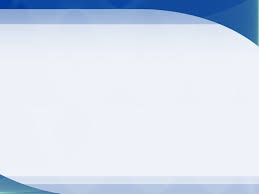 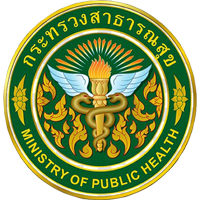 วิธีจัดเก็บข้อมูล KPI 
ในเขตบริการสุขภาพที่ 11
เขต 11
4. KPI Service Plan สาขาทันตกรรม (2 ข้อ)
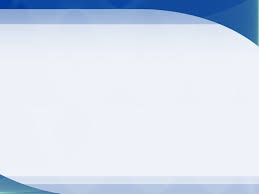 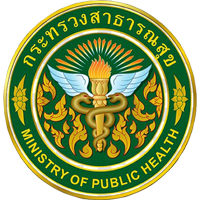 วิธีจัดเก็บข้อมูล KPI 
ในเขตบริการสุขภาพที่ 11
เขต 11
4. KPI Service Plan  สาขารังสี (3 ข้อ)
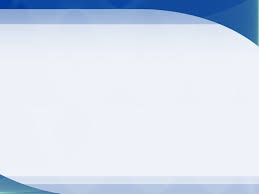 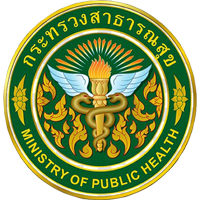 วิธีจัดเก็บข้อมูล KPI 
ในเขตบริการสุขภาพที่ 11
KPI Service Plan 12 สาขา
      4.1 สาขามะเร็ง จัดเก็บ		12 	ตัว
      4.2 สาขาหัวใจ		 8 	ตัว
      4.3 สาขาอุบัติเหตุ 		 3	ตัว
      4.4 สาขาอุบัติเหตุ 		24	ตัว
      4.5 สาขาจิตเวช 		 4 	ตัว
      4.6 สาขาเวชกรรมฟื้นฟู 	 3 	ตัว
      4.7 สาขาตา 			 5	ตัว
      4.8 สาขาไต 		          19 	ตัว
      4.9  สาขาปฐมภูมิ ทุติยภูมิ 	1 	ตัว
      4.10  5 สาขาหลัก 		6 	ตัว
      4.11 สาขาทันตกรรม		2 	ตัว
      4.12 สาขารังสี 		3 	ตัว
เขต 11
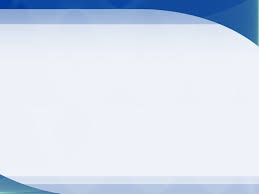 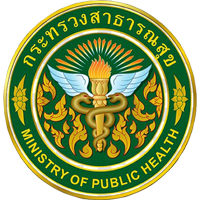 วิธีจัดเก็บข้อมูล KPI 
ในเขตบริการสุขภาพที่ 11
เขต 11
KPI Service Plan 12 สาขา
      จำนวนทั้งหมด		90	ตัว
      ต้องจัดเก็บ    		90	ตัว
      จัดเก็บในฐานข้อมูล 43แฟ้ม 	49	ตัว
      Key In			28	ตัว
      วิธีพิเศษ			13	ตัว
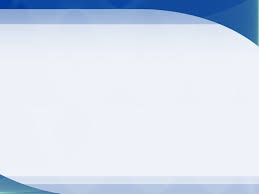 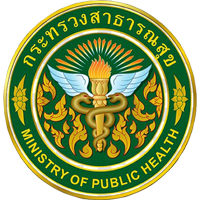 วิธีจัดเก็บข้อมูล KPI 
ในเขตบริการสุขภาพที่ 11
5. KPI บ้านเลขที่ 11/7 องค์ประกอบที่ 1 ผลกระทบต่อสุขภาพแม่และเด็ก ตามเป้าหมาย 
(13 ตัว) (12)
เขต 11
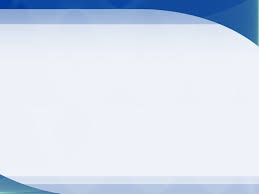 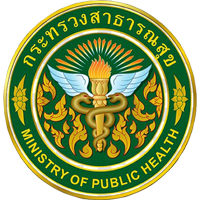 วิธีจัดเก็บข้อมูล KPI 
ในเขตบริการสุขภาพที่ 11
เขต 11
5. KPI บ้านเลขที่ 11/7 องค์ประกอบที่ 1 ผลกระทบต่อสุขภาพแม่และเด็ก ตามเป้าหมาย
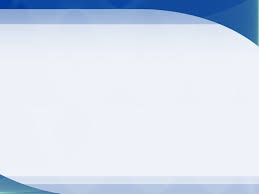 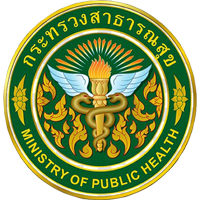 วิธีจัดเก็บข้อมูล KPI 
ในเขตบริการสุขภาพที่ 11
เขต 11
5. KPI บ้านเลขที่ 11/7 องค์ประกอบที่ 2 การพัฒนาคุณภาพบริการ (11 ข้อ) (5)
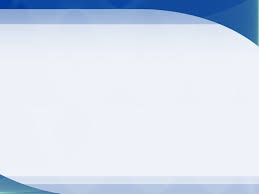 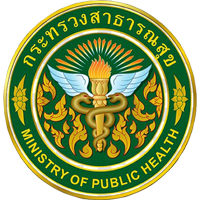 วิธีจัดเก็บข้อมูล KPI 
ในเขตบริการสุขภาพที่ 11
เขต 11
5. KPI บ้านเลขที่ 11/7 องค์ประกอบที่ 2 การพัฒนาคุณภาพบริการ
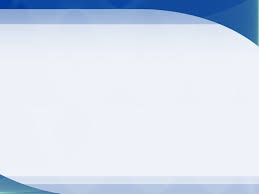 วิธีจัดเก็บข้อมูล KPI 
ในเขตบริการสุขภาพที่ 11 ปฐมวัย อายุ 0-5 ปี และสตรี
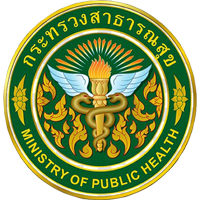 5. KPI บ้านเลขที่ 11/7 องค์ประกอบที่ 3 ความเข้มแข็งของภาคีเครือข่าย (19 ข้อ) (13)
เขต 11
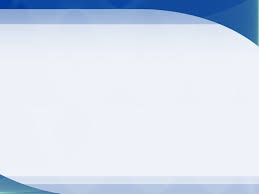 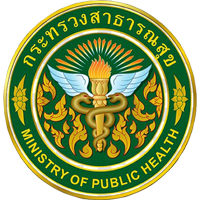 วิธีจัดเก็บข้อมูล KPI 
ในเขตบริการสุขภาพที่ 11
เขต 11
5. KPI บ้านเลขที่ 11/7 องค์ประกอบที่ 3 ความเข้มแข็งของภาคีเครือข่าย
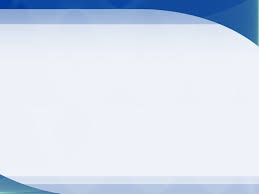 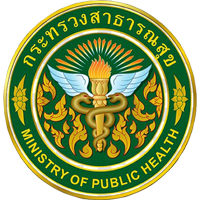 วิธีจัดเก็บข้อมูล KPI 
ในเขตบริการสุขภาพที่ 11
เขต 11
5. KPI บ้านเลขที่ 11/7 องค์ประกอบที่ 3 ความเข้มแข็งของภาคีเครือข่าย
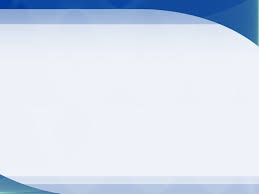 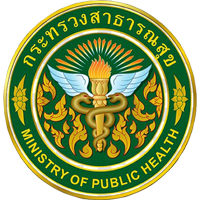 วิธีจัดเก็บข้อมูล KPI 
ในเขตบริการสุขภาพที่ 11
เขต 11
5. KPI บ้านเลขที่ 11/7องค์ประกอบที่ 4 การบริหารจัดการคุณภาพองค์กร (4 ข้อ)
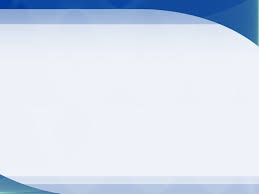 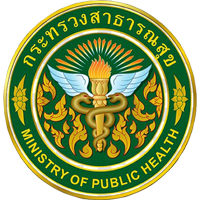 วิธีจัดเก็บข้อมูล KPI 
ในเขตบริการสุขภาพที่ 11
เขต 11
5. KPI บ้านเลขที่ 11/7      อายุ 5-14 ปี
องค์ประกอบที่ 1 ผลกระทบต่อสุขภาพ ตามเป้าหมาย  (6 ข้อ)
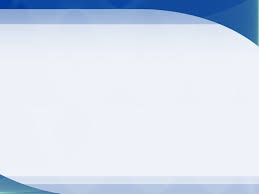 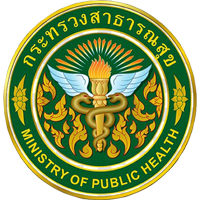 วิธีจัดเก็บข้อมูล KPI 
ในเขตบริการสุขภาพที่ 11
เขต 11
5. KPI บ้านเลขที่ 11/7      อายุ 5-14 ปี
องค์ประกอบที่ 2 การพัฒนาคุณภาพบริการ (6 ข้อ)
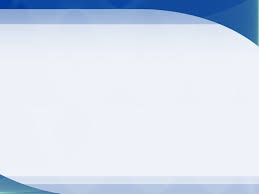 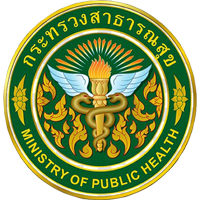 วิธีจัดเก็บข้อมูล KPI 
ในเขตบริการสุขภาพที่ 11
เขต 11
5. KPI บ้านเลขที่ 11/7      อายุ 5-14 ปี
องค์ประกอบที่ 3 ความเข้มแข็งของภาคีเครือข่าย (11 ข้อ) (5)
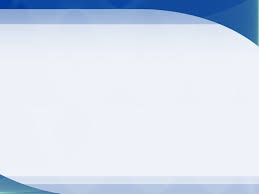 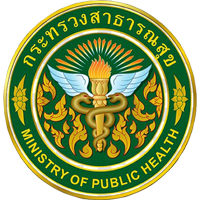 วิธีจัดเก็บข้อมูล KPI 
ในเขตบริการสุขภาพที่ 11
เขต 11
5. KPI บ้านเลขที่ 11/7      อายุ 5-14 ปี
องค์ประกอบที่ 3 ความเข้มแข็งของภาคีเครือข่าย
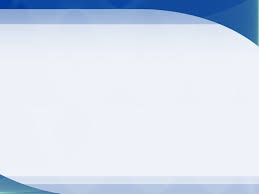 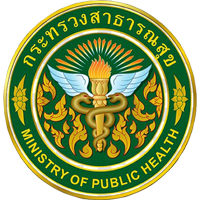 วิธีจัดเก็บข้อมูล KPI 
ในเขตบริการสุขภาพที่ 11
เขต 11
5. KPI บ้านเลขที่ 11/7      อายุ 5-14 ปี
องค์ประกอบที่ 4 การบริหารจัดการคุณภาพองค์กร  (4 ข้อ)
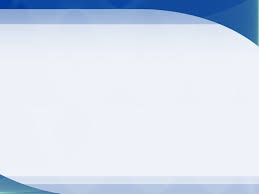 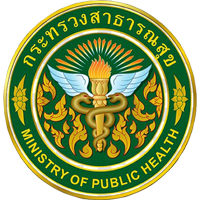 วิธีจัดเก็บข้อมูล KPI 
ในเขตบริการสุขภาพที่ 11
เขต 11
5. KPI บ้านเลขที่ 11/7      อายุ 15-21 ปี
องค์ประกอบที่ 1 ผลกระทบต่อสุขภาพ ตามเป้าหมาย   (4 ข้อ)
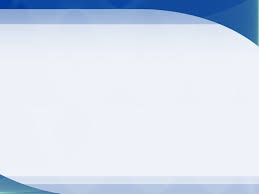 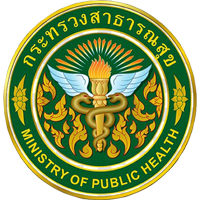 วิธีจัดเก็บข้อมูล KPI 
ในเขตบริการสุขภาพที่ 11
เขต 11
5. KPI บ้านเลขที่ 11/7      อายุ 15-21 ปี
 องค์ประกอบที่ 2 การพัฒนาคุณภาพบริกา (8 ข้อ) (1)
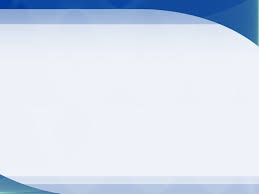 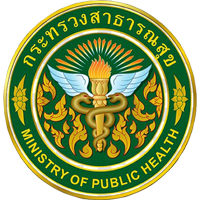 วิธีจัดเก็บข้อมูล KPI 
ในเขตบริการสุขภาพที่ 11
เขต 11
5. KPI บ้านเลขที่ 11/7      อายุ 15-21 ปี
 องค์ประกอบที่ 2 การพัฒนาคุณภาพบริกา
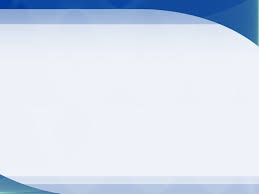 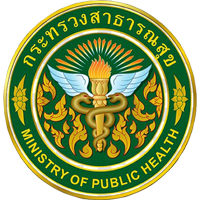 วิธีจัดเก็บข้อมูล KPI 
ในเขตบริการสุขภาพที่ 11
5. KPI บ้านเลขที่ 11/7      อายุ 15-21 ปี
องค์ประกอบที่ 3 ความเข้มแข็งของภาคีเครือข่าย (9 ข้อ) (3)
เขต 11
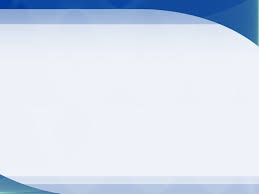 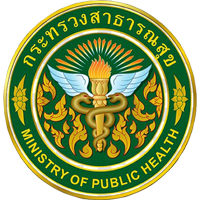 วิธีจัดเก็บข้อมูล KPI 
ในเขตบริการสุขภาพที่ 11
เขต 11
5. KPI บ้านเลขที่ 11/7      อายุ 15-21 ปี
องค์ประกอบที่ 3 ความเข้มแข็งของภาคีเครือข่าย
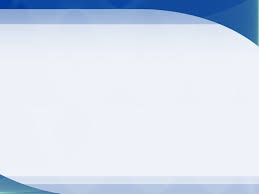 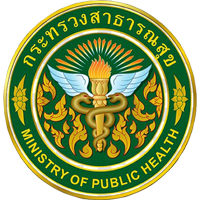 วิธีจัดเก็บข้อมูล KPI 
ในเขตบริการสุขภาพที่ 11
เขต 11
5. KPI บ้านเลขที่ 11/7      อายุ 15-21 ปี
องค์ประกอบที่ 4 การบริหารจัดการคุณภาพองค์กร (4 ข้อ)
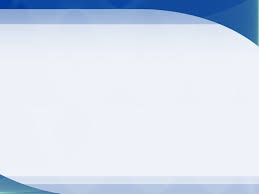 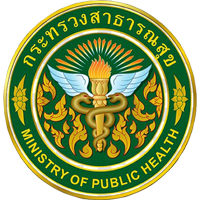 วิธีจัดเก็บข้อมูล KPI 
ในเขตบริการสุขภาพที่ 11
เขต 11
5. KPI บ้านเลขที่ 11/7      วัยทำงาน
องค์ประกอบที่ 1 ผลกระทบต่อสุขภาพวัยทำงาน ตามเป้าหมาย (6 ข้อ)
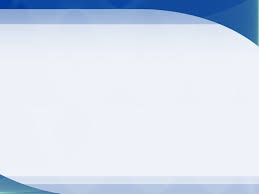 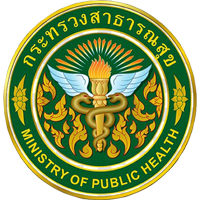 วิธีจัดเก็บข้อมูล KPI 
ในเขตบริการสุขภาพที่ 11
เขต 11
5. KPI บ้านเลขที่ 11/7      วัยทำงาน
องค์ประกอบที่ 2 การพัฒนาคุณภาพบริการ ตามเป้าหมาย (8 ข้อ) (4)
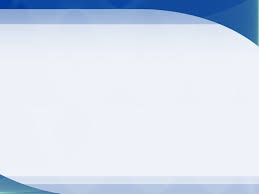 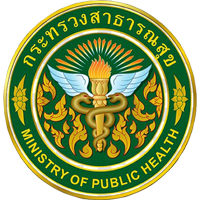 วิธีจัดเก็บข้อมูล KPI 
ในเขตบริการสุขภาพที่ 11
เขต 11
5. KPI บ้านเลขที่ 11/7      วัยทำงาน
องค์ประกอบที่ 2 การพัฒนาคุณภาพบริการ ตามเป้าหมาย
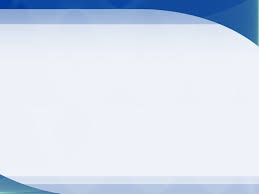 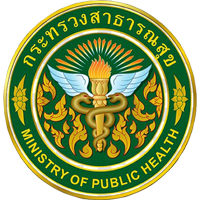 วิธีจัดเก็บข้อมูล KPI 
ในเขตบริการสุขภาพที่ 11
เขต 11
5. KPI บ้านเลขที่ 11/7      วัยทำงาน
องค์ประกอบที่ 3 ความเข้มแข็งของภาคีเครือข่าย (11 ข้อ) (5)
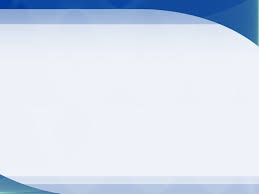 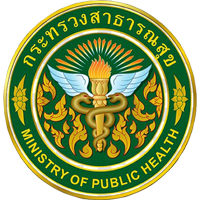 วิธีจัดเก็บข้อมูล KPI 
ในเขตบริการสุขภาพที่ 11
เขต 11
5. KPI บ้านเลขที่ 11/7      วัยทำงาน
องค์ประกอบที่ 3 ความเข้มแข็งของภาคีเครือข่าย
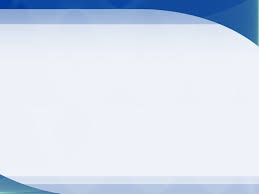 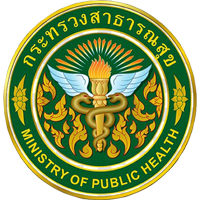 วิธีจัดเก็บข้อมูล KPI 
ในเขตบริการสุขภาพที่ 11
เขต 11
5. KPI บ้านเลขที่ 11/7      วัยทำงาน
องค์ประกอบที่ 4  การบริหารจัดการคุณภาพองค์กร (4 ข้อ)
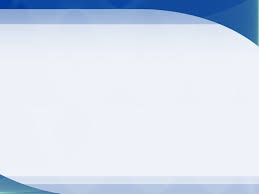 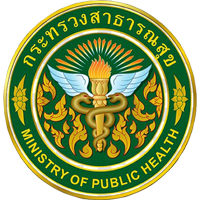 วิธีจัดเก็บข้อมูล KPI 
ในเขตบริการสุขภาพที่ 11
เขต 11
5. KPI บ้านเลขที่ 11/7      ผู้สูงอายุและผู้พิการ
องค์ประกอบที่ 1 ผลกระทบต่อสุขภาพผู้สูงอายุและผู้พิการตามเป้าหมาย (10 ข้อ) (6)
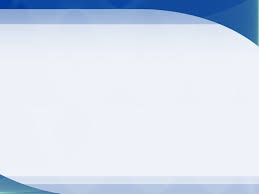 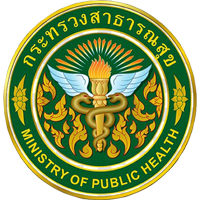 วิธีจัดเก็บข้อมูล KPI 
ในเขตบริการสุขภาพที่ 11
เขต 11
5. KPI บ้านเลขที่ 11/7      ผู้สูงอายุและผู้พิการ
องค์ประกอบที่ 1 ผลกระทบต่อสุขภาพผู้สูงอายุและผู้พิการตามเป้าหมาย
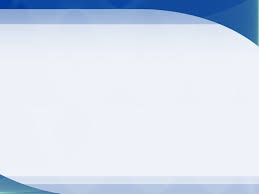 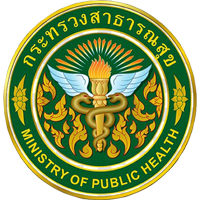 วิธีจัดเก็บข้อมูล KPI 
ในเขตบริการสุขภาพที่ 11
เขต 11
5. KPI บ้านเลขที่ 11/7      ผู้สูงอายุและผู้พิการ
องค์ประกอบที่ 2 การพัฒนาคุณภาพบริการ (2 ข้อ)
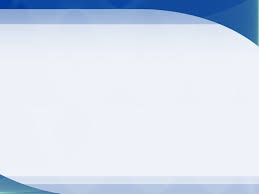 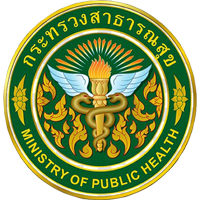 วิธีจัดเก็บข้อมูล KPI 
ในเขตบริการสุขภาพที่ 11
5. KPI บ้านเลขที่ 11/7      ผู้สูงอายุและผู้พิการ
องค์ประกอบที่ 3 ความเข้มแข็งของภาคีเครือข่าย (13 ข้อ) (9)
เขต 11
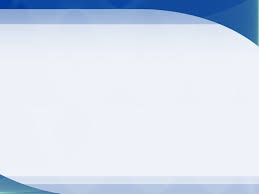 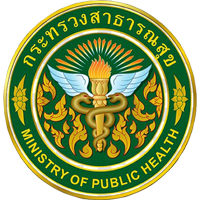 วิธีจัดเก็บข้อมูล KPI 
ในเขตบริการสุขภาพที่ 11
เขต 11
5. KPI บ้านเลขที่ 11/7      ผู้สูงอายุและผู้พิการ
องค์ประกอบที่ 3 ความเข้มแข็งของภาคีเครือข่าย
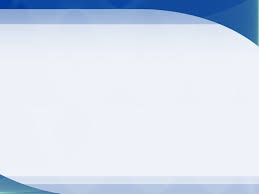 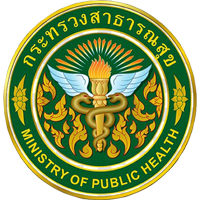 วิธีจัดเก็บข้อมูล KPI 
ในเขตบริการสุขภาพที่ 11
5. KPI บ้านเลขที่ 11/7      ผู้สูงอายุและผู้พิการ
องค์ประกอบที่ 4 การบริหารจัดการคุณภาพองค์กร (4 ข้อ)
เขต 11
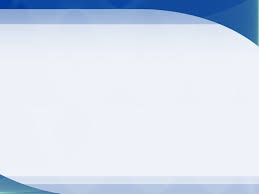 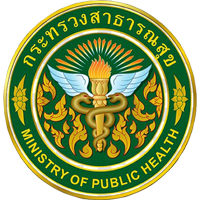 วิธีจัดเก็บข้อมูล KPI 
ในเขตบริการสุขภาพที่ 11
5. KPI บ้านเลขที่ 11/7      อนามัยสิ่งแวดล้อม
องค์ประกอบที่ 1 ผลกระทบต่อสุขภาพ (8 ข้อ)
เขต 11
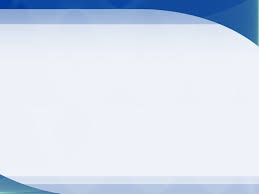 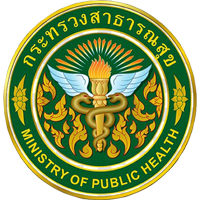 วิธีจัดเก็บข้อมูล KPI 
ในเขตบริการสุขภาพที่ 11
เขต 11
5. KPI บ้านเลขที่ 11/7      อนามัยสิ่งแวดล้อม
องค์ประกอบที่ 2 การพัฒนาคุณภาพบริการ (10 ข้อ) (0)
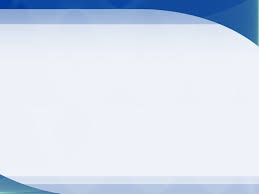 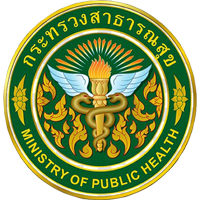 วิธีจัดเก็บข้อมูล KPI 
ในเขตบริการสุขภาพที่ 11
เขต 11
5. KPI บ้านเลขที่ 11/7      อนามัยสิ่งแวดล้อม
องค์ประกอบที่ 2 การพัฒนาคุณภาพบริการ
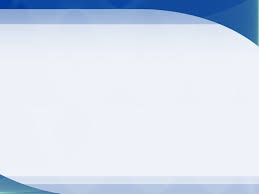 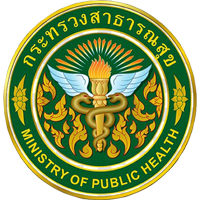 วิธีจัดเก็บข้อมูล KPI 
ในเขตบริการสุขภาพที่ 11
เขต 11
5. KPI บ้านเลขที่ 11/7      อนามัยสิ่งแวดล้อม
องค์ประกอบที่ 3 ความเข้มแข็งของภาคีเครือข่าย ( 21 ข้อ) (0)
(
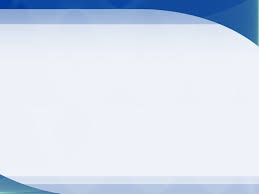 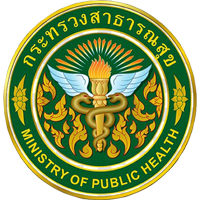 วิธีจัดเก็บข้อมูล KPI 
ในเขตบริการสุขภาพที่ 11
เขต 11
5. KPI บ้านเลขที่ 11/7      อนามัยสิ่งแวดล้อม
องค์ประกอบที่ 3 ความเข้มแข็งของภาคีเครือข่าย
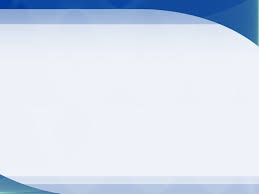 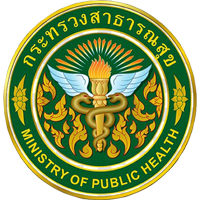 วิธีจัดเก็บข้อมูล KPI 
ในเขตบริการสุขภาพที่ 11
5. KPI บ้านเลขที่ 11/7      อนามัยสิ่งแวดล้อม
องค์ประกอบที่ 3 ความเข้มแข็งของภาคีเครือข่าย
เขต 11
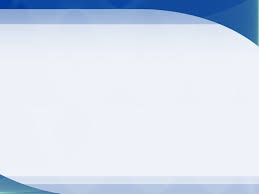 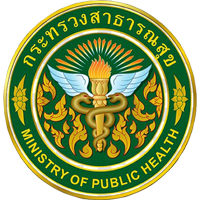 วิธีจัดเก็บข้อมูล KPI 
ในเขตบริการสุขภาพที่ 11
เขต 11
5. KPI บ้านเลขที่ 11/7      อนามัยสิ่งแวดล้อม
องค์ประกอบที่ 3 ความเข้มแข็งของภาคีเครือข่าย
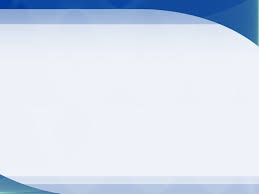 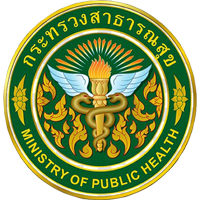 วิธีจัดเก็บข้อมูล KPI 
ในเขตบริการสุขภาพที่ 11
เขต 11
5. KPI บ้านเลขที่ 11/7      อนามัยสิ่งแวดล้อม
องค์ประกอบที่ 3 ความเข้มแข็งของภาคีเครือข่าย
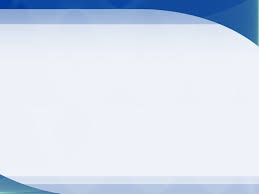 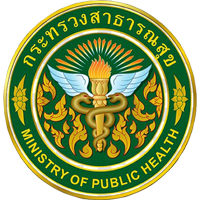 วิธีจัดเก็บข้อมูล KPI 
ในเขตบริการสุขภาพที่ 11
เขต 11
5. KPI บ้านเลขที่ 11/7      อนามัยสิ่งแวดล้อม
องค์ประกอบที่ 4  :การบริหารจัดการคุณภาพองค์กร  ( 4 ข้อ)
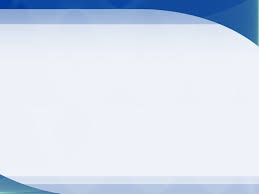 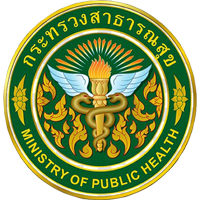 วิธีจัดเก็บข้อมูล KPI 
ในเขตบริการสุขภาพที่ 11
เขต 11
5     KPI บ้านเลขที่ 11/7
      5.1 กลุ่มเด็กปฐมวัยและสตรี		47 	ตัว
      5.2 กลุ่มวัยเรียน (5 – 14 ปี)	 	27 	ตัว
      5.3 กลุ่มวัยรุ่น (15 – 21 ปี)		25	ตัว
      5.4 กลุ่มวัยทำงาน 			29	ตัว
      5.5 กลุ่มผู้สูงอายุและผู้พิการ		29 	ตัว
      5.6 กลุ่มอนามัยสิ่งแวดล้อม		43 	ตัว
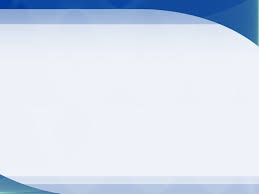 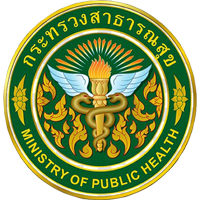 วิธีจัดเก็บข้อมูล KPI 
ในเขตบริการสุขภาพที่ 11
เขต 11
5     KPI บ้านเลขที่ 11/7
      จำนวนทั้งหมด		200	ตัว
      ต้องจัดเก็บ    		200	ตัว
      จัดเก็บในฐานข้อมูล 43แฟ้ม 	84	ตัว
      Key In			26	ตัว
      วิธีพิเศษ			90	ตัว
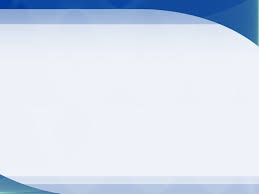 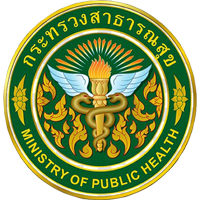 วิธีจัดเก็บข้อมูล KPI 
ในเขตบริการสุขภาพที่ 11
6. KPI QOF                                                    (6 ตัว)
    ตัวชี้วัดด้านที่ 1: คุณภาพและผลงานการจัดบริการสร้างเสริมสุขภาพและป้องกันโรค
เขต 11
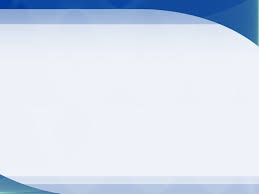 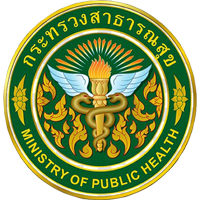 วิธีจัดเก็บข้อมูล KPI 
ในเขตบริการสุขภาพที่ 11
6. KPI QOF  
ตัวชี้วัดด้านที่ 2: คุณภาพและผลงานการจัดบริการปฐมภูมิ  (5 ตัว)
เขต 11
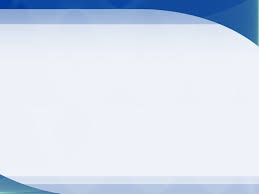 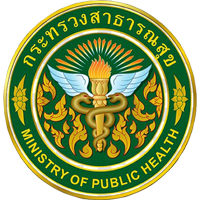 วิธีจัดเก็บข้อมูล KPI 
ในเขตบริการสุขภาพที่ 11
เขต 11
6. KPI QOF  

ตัวชี้วัดด้านที่ 3: คุณภาพและผลงานด้านการพัฒนาองค์กร การเชื่อมโยงบริการ ระบบส่งต่อ และการบริหารระบบ  (2 ตัว)
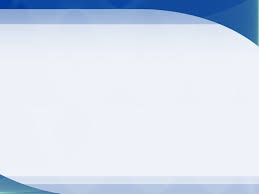 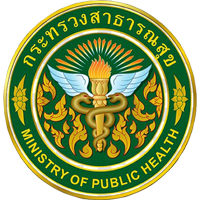 วิธีจัดเก็บข้อมูล KPI 
ในเขตบริการสุขภาพที่ 11
เขต 11
6.    KPI QOF  
      จำนวนทั้งหมด		13	ตัว
      ต้องจัดเก็บ    		13	ตัว
      จัดเก็บในฐานข้อมูล 43แฟ้ม 	  8	ตัว
      Key In			  2	ตัว
      วิธีพิเศษ			  3	ตัว
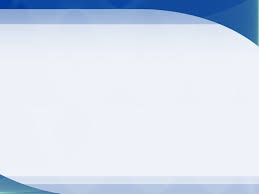 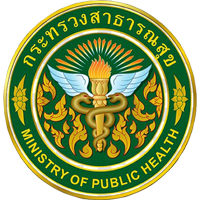 วิธีจัดเก็บข้อมูล KPI 
ในเขตบริการสุขภาพที่ 11
เขต 11
การจัดเก็บข้อมูล เน้นให้บันทึกข้อมูลเพียงครั้งเดียว ไม่ให้เจ้าหน้าที่ทำงานซ้ำซ้อน	
กรณีมีตัวชี้วัดซ้ำ ดำเนินการโดยให้โปรแกรมเมอร์เขียนโปรแกรม เพื่อดึงข้อมูลไปนำเสนอในกลุ่มตัวชี้วัด แต่ละกลุ่ม โดยไม่ต้องบันทึกข้อมูลเพิ่ม
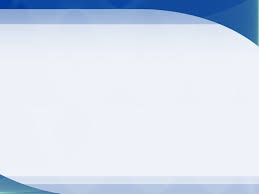 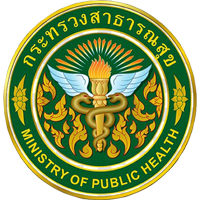 สถานการณ์ระบบข้อมูลสารสนเทศเขตบริการสุขภาพที่ 11
เขต 11
Data Center ขาดข้อมูลที่ครบถ้วน สมบูรณ์ ทันเวลา ปัญหาเนื่องจากสถาน
      บริการ
      - ไม่ Key ข้อมูล 
      - Key ข้อมูลไม่ครบ 
      - Key ข้อมูลไม่ถูก
      - ส่งข้อมูลไม่ทัน กรณีต้องไปส่งข้อมูลที่อื่น เนื่องจากไม่มี Internet หรือ Internet ไม่เสถียร
ขาดระบบการตรวจสอบข้อมูลระดับอำเภอ และงาน/กลุ่มงาน จะต้องชี้แจง
      แนวทางการดำเนินงานระบบข้อมูลให้ทุกระดับได้ปฏิบัติไปในแนวทาง
      เดียวกัน
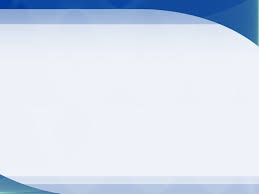 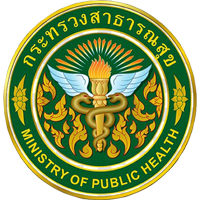 แผนสารสนเทศเขตบริการสุขภาพที่ 11 ขอสนับสนุนงบ สปสช
เขต 11
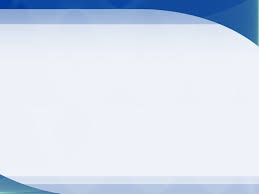 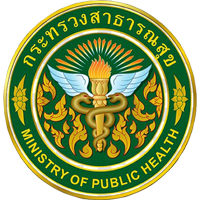 สรุปการใช้จ่ายงบประมาณการดำเนินงาน Data Center
เขต 11
งบประมาณที่เหลือ กันไว้สำหรับเช่าเครือข่าย Internet
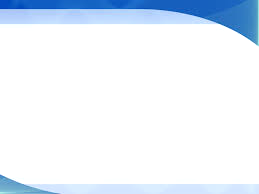 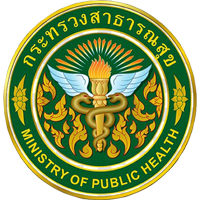 เขต 11
จบการนำเสนอ

สวัสดีครับ
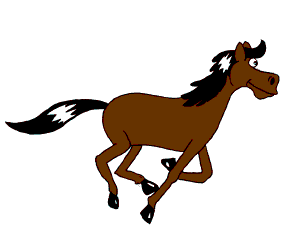